CÁC TOÁN TỬ 
THƯỜNG DÙNG TRONG PYTHON
Trang 1
Mỗi một ngôn ngữ lập trình đều có tập các toán tử thường dùng và đa phần chúng khá giống nhau. Trong Python còn bổ sung thêm nhiều toán tử khá hữu ích khác nữa, dưới này Thầy liệt kê 4 loại toán tử cơ bản thường dùng nhất trong Python (các loại khác có thể xem thêm tại: https://docs.python.org/3/library/stdtypes.html ):
Nội dung bài học
Trang 2
Toán tử số học cơ bản
Toán tử gán
Toán tử So sánh
Toán tử Logic
Độ ưu tiên toán tử
Nội dung bài học
Trang 3
Toán tử số học cơ bản
Trang 4
Toán tử gán
Trang 5
Toán tử gán
Trang 6
Toán tử So sánh
Trang 7
Toán tử Logic
Trang 8
Python có ràng buộc thứ tự ưu tiên của các toán tử. Tuy nhiên tốt nhất là các em hay điều khiển nó bằng cách dùng cặp ngoặc tròn ( ) để nó rõ nghĩa hơn. Bảng dưới đây để tham khảo độ ưu tiên từ cao xuống thấp (tuy nhiên có thể quên nó đi mà hãy dùng ngoặc tròn () để chỉ định rõ).
Độ ưu tiên toán tử
Trang 9
5.Độ ưu tiên toán tử
Trang 10
Hey! Coding is easy!
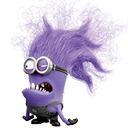 END
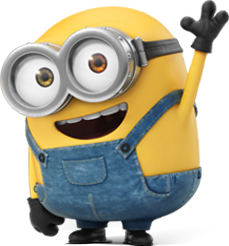 Trang 11